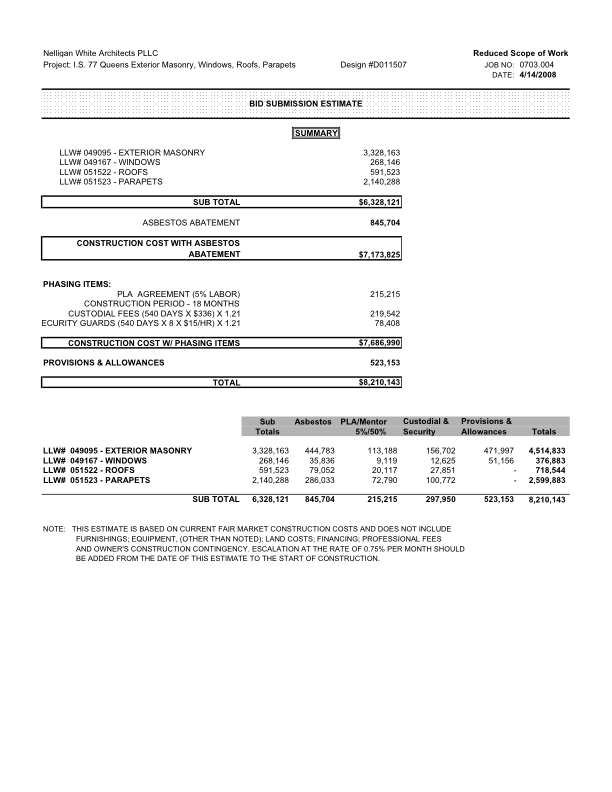 Phase 3: Scheduling and Cost Estimate
Provide the following:
Detailed Project Schedule: Bar Chart
Cost Estimate
List of Trades

Construction Process
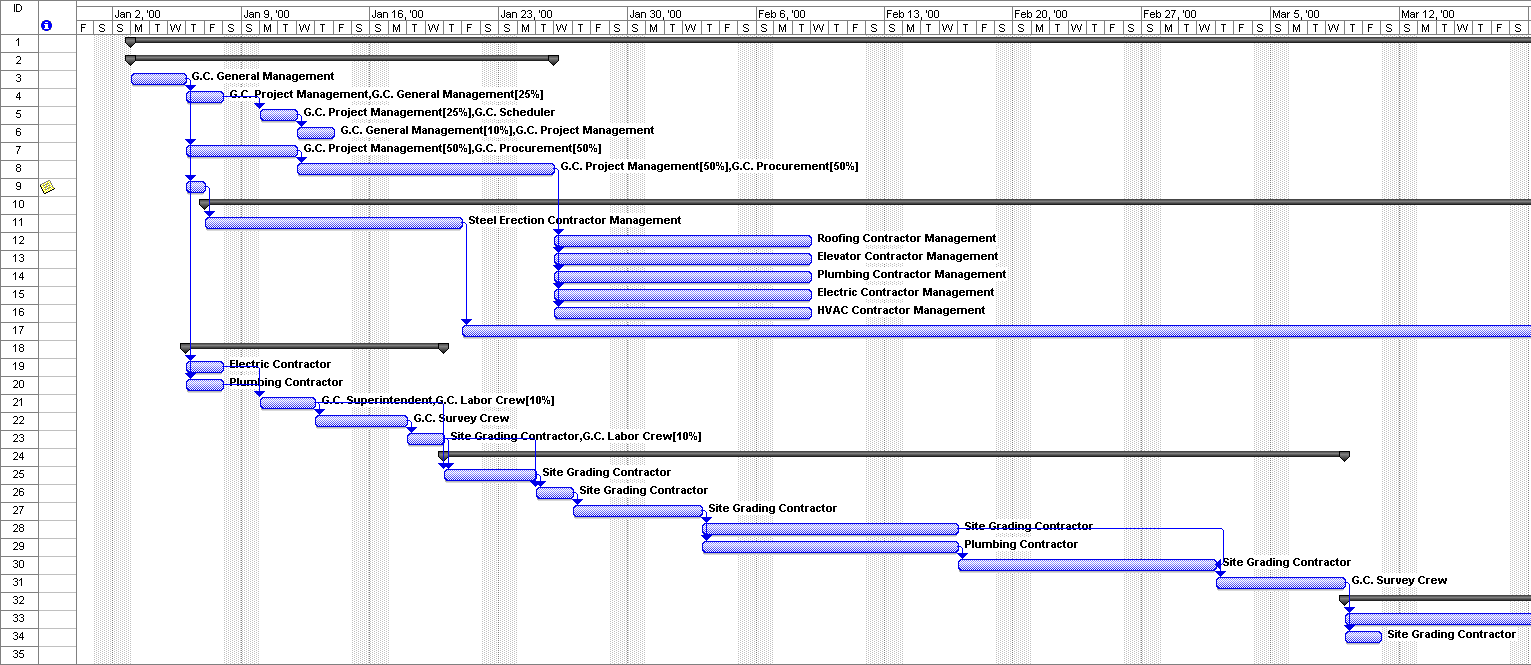 Scheduling and Cost Estimate Process:
Identify all scope of work items for the Project (Design work, Site preparation, Removals, Installation, etc)
Identify all construction activities (Task) for each item
Task
Scope of Work (Drawings and RFP)
Task
Scheduling and Cost Estimate Process (cont’d):
Break Tasks into more specific Line Items
Identify materials and labor needed for each item
Determine material costs and labor wages
Determine Construction expenses (Profit, Professional Fees, etc)
Bring the information together:
Summary of all costs
Schedule for all tasks
Line Item
Labor
Task
Line Item
Mate-rials
Line Item
CSI Divisions: Master Format
Minimum:
General Requirements
Metals
Openings
Finishes

arch tool box
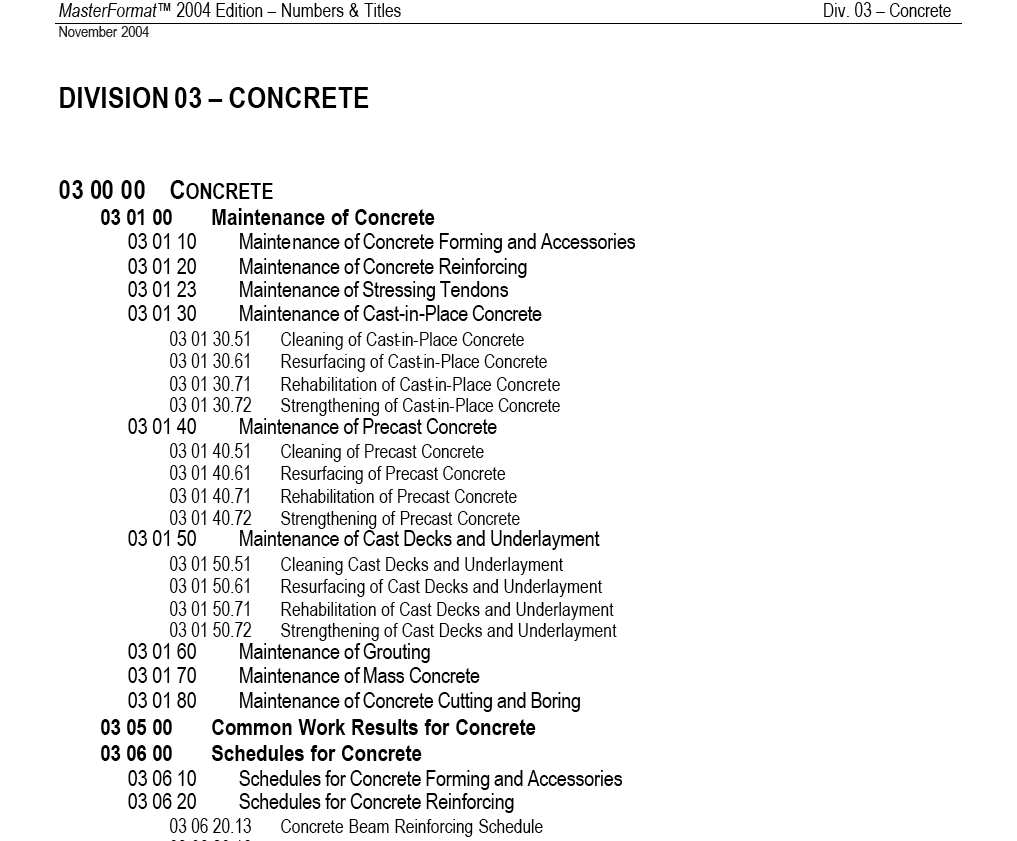 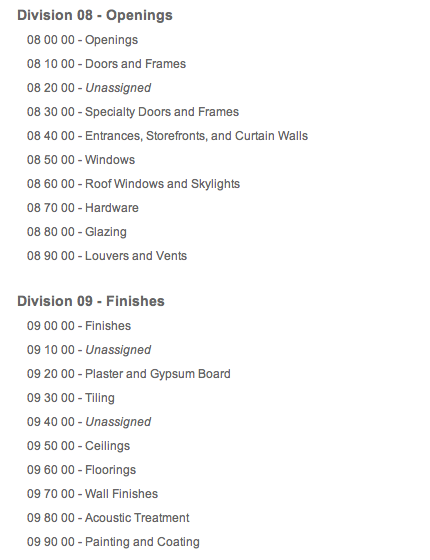 Detailed Bar Chart: Project Schedule
CPM (Critical Path Method)- Project network logic diagram, calculates the longest path and the latest/earliest start dates
List all activities required to complete the project
Time or duration the activity will take to complete
Dependencies between activities
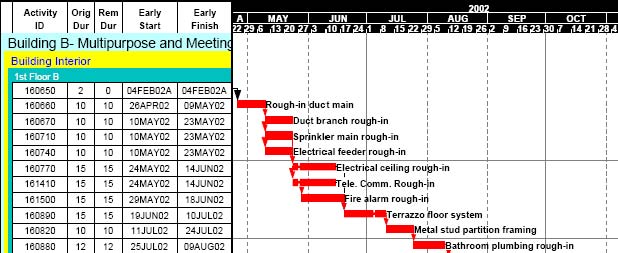 Detailed Bar Chart: Project Schedule
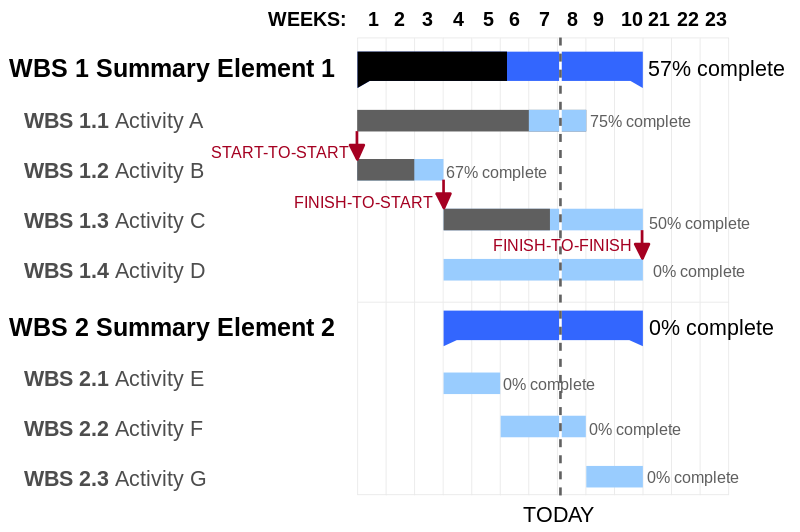 Ghant Chart
Scope of work
CSI Divisions
Hierarchy
Duration
Start and Finish dates
Relationship between work items
Cost Estimate
Scope of Work (CSI Division Format)
Units
Materials
Labor
Allowances
Equipment
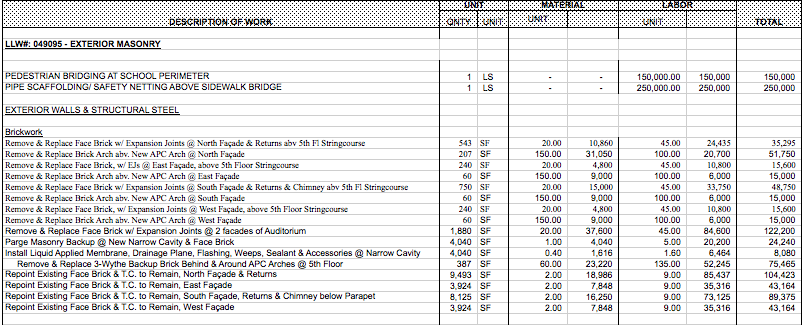 Cost Estimate
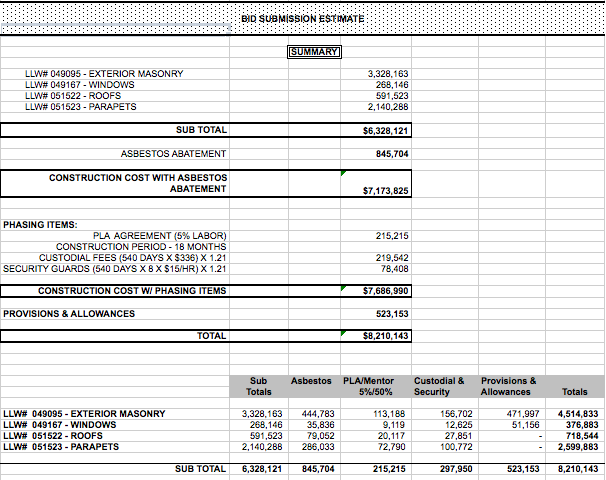 Summary
Professional Expenses
General Conditions
Overhead & Profit 
Totals

*Use CSI Division Format*
List of Trades
Wage Determinations
Department of Labor
WageDeterminationsOnLine.GOV
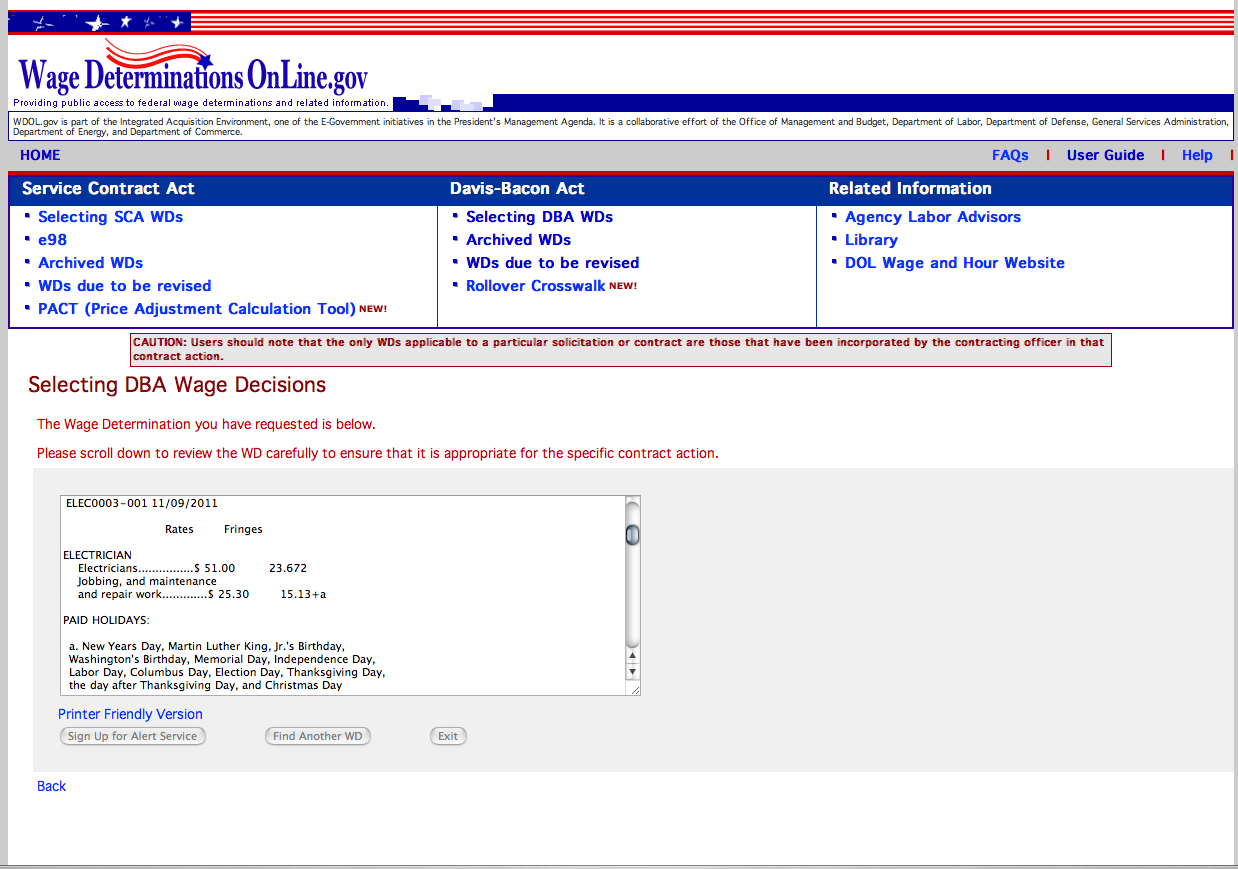 Cite all Sources!
Cite all Sources!
Cite all Sources!
MLA Format
In-Text Citations
Footnotes
Works Cited Page
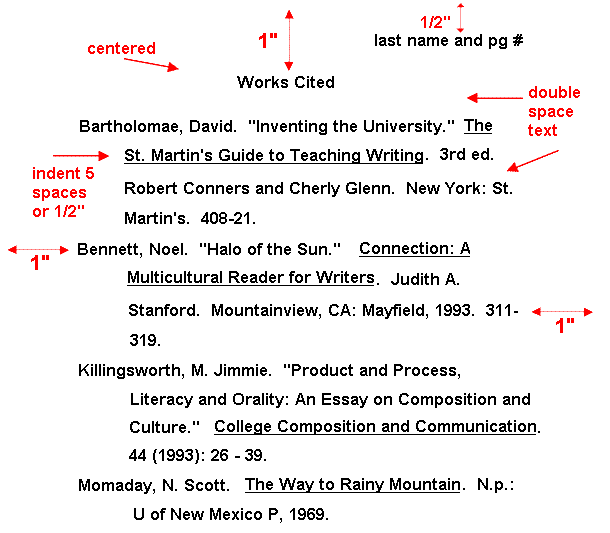 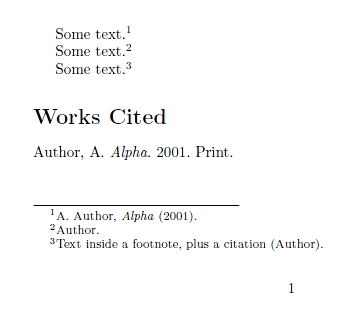